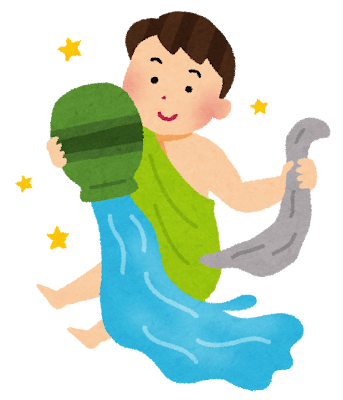 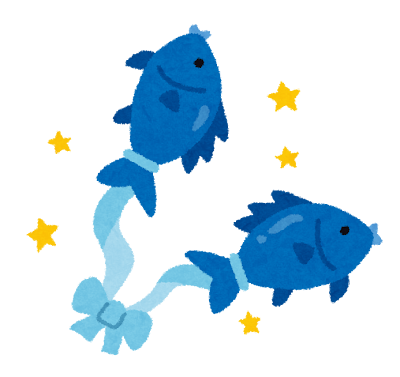 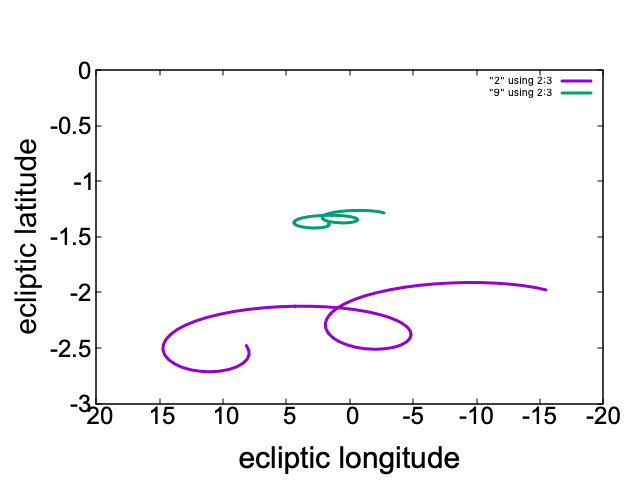 春分点
うお座
みずがめ座
海王星
2025年1月1日
順行
2025年1月1日
土星
東
西
黄道に沿った経度
1.9度
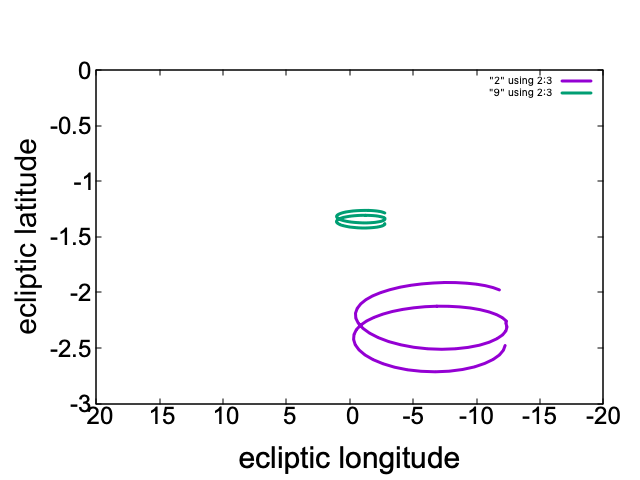 6度